1
Приготування розчинів
ПлАН
1. Розчини. Розчинність. Способи вираження концентрації розчинів.
1.1 Розчини. Розчинність речовини.
1.2 Способи вираження концентрації розчинів.
2. Техніка приготування і зберігання приблизних розчинів.
2.1 Приготування розчинів солей.
2.2 Приготування розчинів лугів.
2.3 Приготування розчинів кислот.
3. Техніка приготування і зберігання точних розчинів.
3.1 Приготування розчинів з фіксаналів.
Класифікація розчинів
2
Насичений розчин − розчин, в якому речовина за даних умов більше не розчиняється.


Ненасичений розчин − розчин, у якому вміст розчиненої речовини менший, ніж у насиченому розчині за даної температури.


Перенасичений розчин містить розчиненої речовини більше, ніж насичений за даної температури. 
Перенасичені розчини нестабільні і за найменшого впливу досить легко переходять у насичені з вивільненням надлишку розчиненої речовини (надлишок розчиненої речовини переходить в осад). 
Ці розчини застосовують для очищення речовин методом перекристалізації та вирощення кристалів.
3
Концентровані розчини − розчини, 
в яких кількості розчиненої речовини і розчинника виражені певними величинами.

Розведені розчини – розчини, в яких вміст розчиненої речовини значно менший, ніж вміст розчинника.


Розрізняють розчини:
1. За агрегатним станом: 
рідкі, тверді, газоподібні.
2. За розчинністю: 
насичені, ненасичені, перенасичені.
3. За вмістом розчиненої речовини: 
концентровані, ненасичені або розведені.
Розчинність (коефіцієнт розчинності) − здатність речовини розчинятися у воді або іншому розчиннику. 
Розчинність виражають максимальною кількістю г речовини, яку можна розчинити в 100 г розчинника при даній температурі. 

Розчинність речовини − здатність речовинипереходити у розчин. 

Розчинність дорівнює концентрації речовини у насиченому розчині. 

Розчинність залежить від:
– природи розчиненої речовини;– розчинника;
– зовнішніх чинників (температури і тиску).
4
5
Розчинність виражають у кількості речовини в 1 л розчинника. 

Розрізняють:

− розчинні речовини 
(розчинність речовини більше 1 г у 100 г води);

− малорозчинні речовини 
(розчинність речовини від 0,1 г до 1 г у 100 г води);

− нерозчинні речовини 
(розчинність речовини менше 0,1 г у 100 г води).
6
Розчинність твердих речовин збільшується із збільшенням температури.
Під час приготування розчинів в багатьох випадках 
необхідне нагрівання. 

Властивості розчинів завжди відрізняються від властивостей розчинника. 

Розчин кипить при більш високій температурі, ніж чистий розчинник. 

Температура затвердіння, навпаки, в розчині нижча, ніж у розчинника.

За характером розчинника, який взяли, розчини розрізняють:
 – водні (розчини солей, кислот та лугів); 
– неводні (розчини речовин в таких органічних розчинниках, 
як етиловий спирт, ефір, ацетон, бензен, хлороформ та інші).
7
Кожний розчин характеризується концентрацією 
розчиненої речовини, кількістю речовини, 
яка міститься у визначеній кількості розчину. 


Розрізняють приблизні та точні розчини. 


Концентрації приблизних розчинів виражаються в процентах.
 

Концентрації точних розчинів виражаються в молях на 1 л речовини, еквівалентах на 1 л речовини, титром.
8
Масова частка розчиненої речовини (відсоткова концентрація), яка показує, скільки г розчиненої речовини міститься в 100 г розчину, що обчислюється за формулою:

С =                                                          (%); 


звідки
  
mречовини = 

mрозчину =



Відсоткові розчини виражаються масовою часткою речовини в розчині (у %), тобто числом г речовини в 100 г розчину.

Наприклад, 5%-ий розчин солі, містить 5 г речовини в 100 г розчину.
Молярна концентрація (См) − показує, скільки молів розчиненої речовини міститься в 1 л розчину і дорівнює відношенню кількості розчиненої речовини до об’єму розчину (V):

См = 
звідки
mречовини =                                               V = 
  
Одномолярні розчини містять 1 моль речовини в 1 л розчину, двомолярні розчини – 2 моль речовини і т.д. 

Наприклад, для того, щоб установити, скільки даної речовини міститься в 1 л розчину заданої молярної концентрації, необхідно розрахувати її молярну масу. 

Молярна маса – це маса речовини, яка взята в кількості 1 моль, та кількісно дорівнює його відносній молекулярній масі. 

Наприклад, молекулярна маса NaCl = 58,5, 
молярна маса складає 58,5 г/моль. Таким чином, 1 М речовини NaCl містить 58,5 г NaCl в 1 л розчину.
9
10
Молярна концентрація еквівалента (нормальна концентрація − СN) показує, скільки моль-еквівалентів речовини міститься в 1 л розчину і визначається за формулою:

СN =                         , (моль-екв. /л), 

звідки
mречовини = СN  Мекв  V , (г)
 
Vрозчину =
                                  , (л)

Молярні маси еквівалентів визначають за формулою:  
Mекв. речовини =        , де: М − молярна маса речовини; 

Е − n-валентність (для елементів); 
основність (для кислот); кислотність (для основ); 
заряд атома металу х кількість атомів металу (для солей)
11
Наприклад, 
 якщо в 1 л розчину знаходиться 0,1 еквівалент речовини, то він називається децинормальним; позначається 0,1 н;
 
 якщо розчин містить 0,01 еквівалент речовини в 1 л розчину, то він сантинормальний;позначається 0,01 н.

Еквівалент − кількість, яка з’єднується з 1 атомом Гідрогену або заміщає ту ж кількість атомів Гідрогену в хімічних реакціях. 

Еквівалент складної сполуки – це така її кількість, яка в даній реакції відповідає (еквівалентно) 1 Гідрогену.

Еквівалентна маса − маса 1 еквівалента елементу.

Еквівалент елемента дорівнює:  
Еелемента = М / СО 
 
де: М – мольна маса елемента; СО – ступінь окиснення елемента (валентність) у сполуці
12
Еквівалент кислоти дорівнює: 

Е кислоти = М / х,
 
де: М – мольна маса кислоти; 
х – основність кислоти
 
Еквівалент основи дорівнює: 

Еоснови = М / у,
 
де: М – мольна маса основи; 
у – кислотність основи
 
Еквівалент солі дорівнює:  

Есолі = М / z ∙ x,
 
де: М – мольна маса солі; 
z – валентність катіону металу; 
х – кількість атомів катіону в сполуці
13
Наприклад: 

− еквівалент Оксигену (О) дорівнює: 
 
Ео = 16 / 2 = 8 г-екв;
 
− еквівалент карбонатної кислоти (Н2СО3) дорівнює: 
 
ЕН2СО3 = 62 / 2 = 31 г-екв;

− еквівалент натрій гідроксиду (NaOH) дорівнює: 
 
ЕNaOH = 40 / 1 = 40 г-екв;
 
− еквівалент кальцій хлориду (CaCl2) дорівнює: 
 
ЕCaCl2 = 111 / 2 ∙ 1 = 55,5 г-екв.
Для приготування розчинів слід використовувати чисті речовини та дистильовану воду. 

Необхідно підготувати хімічний посуд для приготування розчинів та посуд для їх зберігання. 

Посуд для приготування та зберігання розчинів повинен бути добре вимитим проточною і дистильованою водою, сухим.
14
Перед тим, як готувати розчин, необхідно розрахувати кількість розчиненої речовини та кількість розчинника. 

При приготуванні приблизних розчинів кількість розчиненої речовини розраховують з точністю до десятих долей, значення молекулярних мас беруть до цілих чисел;
при розрахунку кількості рідини долі мілілітра не враховують. 

Техніка приготування розчинів різних речовин різна.
Приготування приблизних розчинів

1. Зважують на технохімічних терезах наважку з точністю 0,1-0,01 г.
2. Розраховують масу розчинника, 
необхідного для приготування розчину необхідної концентрації. Розраховують об’єм розчинника, виходячи з його маси і густини.
3. Відміряють за допомогою мірного циліндру, необхідний для приготування розчину, об’єм рідини.
15
4. Переносять речовину, яку зважили, в хімічний стакан (або в плоскодонну колбу). При цьому обов’язково промити хімічний стакан для зважування рідиною із циліндру і переливають в хімічний стакан залишок рідини.
5. Розчиняють наважку речовини, в розрахованій кількості рідини, перемішують за допомогою скляної палички.
6. Для прискорення розчинення хімічний стакан з розчином можна підігріти.
Розчини зберігають у бутилях відповідного об’єму з підібраною пробкою. 
Найкраще зберігати розчини у бутилях з притертою пробкою (розчини лугів, 
не закривають скляними притертими пробками).
Розчини лугів не можна зберігати в звичайних скляних банках довгий час, так як проходить вилуговування скла. 
При цьому бутель для зберігання розчину лугів покривають всередині парафіном. 
Бутель закривають хлоркальцієвою трубкою, 
яка заповнена натрієвим вапном 
для захисту від карбон (IV) оксиду.
16
Якщо розчин готується в невеликій кількості, 
який буде використаний впродовж одного дня, його не обов’язково переливати в бутель, а можна залишити в мірній колбі. 
На бутель, в якому буде зберігатися розчин, приклеюють етикетку, де вказують, який розчин в ньому знаходиться і коли він був приготовлений. 

Наприклад, калію нітрат, KNO3, 10%-й розчин, 07.05.2024.
Якщо розчин приготовлений для використання впродовж дня, на колбі необхідно написати (спеціальним восковим олівцем) формулу розчиненої речовини та концентрацію розчину, наприклад, HCl 5%.
17
Приготування розчинів солей
 
Для приготування розчинів солей необхідно: 1) зробити розрахунки, наприклад, необхідної кількості солі, кількості води; або необхідної кількості безводної солі, а потім необхідної кількості кристалогідрату солі та кількості води.
2) На технохімічних терезах зважують необхідну 
кількість солі та переносять її в колбу або хімічній стакан, в якому буде проходити розчинення.
3) Відміряють спочатку певний об’єм води в мл, за розрахунками. 
4) Енергійним помішуванням досягають повного розчинення взятої наважки. 
Інколи для цього необхідне нагрівання. Після розчинення наважки додають останню кількість води. 
Якщо розчин мутний, його відфільтровують через складчастий фільтр в підготовлений бутель або колбу.
18
Приклад 1
Необхідно приготувати 1,5 кг 15%-ого розчину натрію хлориду (NaCl).

Розв’язання 
1. Необхідно розрахувати кількість солі (NaCl) згідно пропорції:
100 г розчину – 15 г NaCl
1500 г розчину − х г NaCl 
х = 15 ∙ 1500 / 100 = 225 г NaCl 
Тобто, в 1500 г розчину міститься 225 г солі (NaCl).
 
2. Необхідно розрахувати кількість води: 1500 г – 225 г = 1275 г Н2О. 
Примітка. Якщо необхідно приготувати 1,5 л того ж самого розчину, тоді в цьому випадку за довідником шукають його густину, останню помножують на необхідний об’єм 
і таким чином розраховують масу розчину. Густина 15%-ого розчину NaCl при 15 0С дорівнює 1,184 г/см3. Тобто, 1500 ∙ 1,184 = 1776 г розчину. 

За пропорцією: 
100 г розчину – 15 г NaCl 
1776 г розчину – х г NaCl 
х = 15 ∙ 1776 / 100 = 266,4 г NaCl
 
Тобто, кількість речовини для приготування 1,5 кг і 1,5 л розчину різна.
Приклад 2
Необхідно приготувати 2 кг 10%-ого розчину натрію сульфату (Na2SO4), використовуючи кристалогідрат Na2SO4 ∙ 10 H2O.
 
Розв’язання 
1. Молекулярна маса Na2SO4 складає 142,04 г/моль; молекулярна маса Na2SO4 ∙ 10 H2O складає 322,2 г/моль.
2. Необхідно розрахувати кількість солі (Na2SO4) згідно пропорції: 
100 г розчину – 10 г Na2SO4
2000 г розчину − х г Na2SO4
х = 10 ∙ 2000 / 100 = 200 г Na2SO4 
3. Необхідно розрахувати кількість кристалогідрату (Na2SO4 ∙ 10Н2О) згідно пропорції:
142,04 г/моль Na2SO4 – 322,2 г/моль Na2SO4 ∙ 10Н2О 
200 г Na2SO4 – х1 г Na2SO4 ∙ 10Н2О 
х1 = 200 ∙ 322,2 / 142,04 = 453,7 г Na2SO4 ∙ 10Н2О
4. Необхідно розрахувати кількість води: 2000 г – 453,7 г = 1546,3 г Н2О.

Примітка. Так як розчин не завжди готують з перерахунком на сіль без води, тоді на етикетці, яку обов’язково наклеюють на посудину з розчином, необхідно вказати з якої солі 
був приготовлений розчин (наприклад, 10%-ий розчин Na2SO4, або 25%-ий розчин Na2SO4 ∙ 10Н2О).
19
20
Приклад 3
Необхідно розбавити 20%-ий розчин амоній сульфату ((NH4)2SO4) так, щоб отримати 2 л 5%-ого розчину амоній сульфату ((NH4)2SO4).
Розв’язання 
1. За довідником шукають, що густина 5%-ого розчину (NH4)2SO4 при 15 0С дорівнює 1,0287 г/см3. Тобто, 2000 ∙ 1,0287 = 2057,4 г розчину. 
2. За пропорцією: 
100 г розчину – 5 г (NH4)2SO4
2057,4 г розчину – х г (NH4)2SO4
х = 5 ∙ 2057,4 / 100 = 102,87 г (NH4)2SO4 
3. Розраховують скільки необхідно взяти 20%-ого розчину ((NH4)2SO4), щоб отримати 2 л 5%-ого розчину (NH4)2SO4).
100 г розчину – 20 г (NH4)2SO4 
х1 розчину  – 102,87 г (NH4)2SO4
х1 = 100 ∙ 102,87 / 20 = 514,35 г (NH4)2SO4

4. Масу розчину необхідно перерахувати на його об’єм.
V = m / ρ
V = 514,35 / 1,1149 = 461,3 мл розчину (NH4)2SO4
Враховуючи, що при відмірюванні можуть бути втрати, необхідно 462 мл і довести їх до 2 л, тобто додати до нього 2000 – 462 = 1538 мл H2O.
 Розрахунки, щодо розбавлення розчинів відбуваються в перерахунку на об’єм, так як рідини, особливо в великих кількостях, легше відміряти за об’ємом, чим зважити.

Необхідно пам’ятати, що при будь-якій роботі як з розчиненням, так і з розбавленням ніколи не слід виливати всю воду в посудину. Водою ополіскують декілька раз посудину, в якій проводили зважування відміряють необхідну речовину, і кожен раз додають цю воду в посудину для розчину.

Коли не має такої потреби, щодо точності, при розбавленні розчинів або змішуванні їх для отримання розчинів іншої концентрації можна користуватися іншим швидким способом.

Наприклад, 
1. Розбавлення 20%-ого розчину (NH4)2SO4 до 5%-ого розчину.
Записують спочатку таким чином, 




де: 20 – концентрація розчину, який є в наявності, 
0 – вода і 5 – необхідна концентрація розчину, після розбавлення.
21
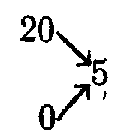 22
Необхідно із 20 відняти 5 і отримане значення записують в правому нижньому куті, віднімають нуль від 5, записують цифру в правому верхньому куті. 
Записують схему таким чином:





Тобто, необхідно взяти 5 об’ємів 20%-ого розчину і 15 об’ємів води.
 
2. Якщо змішати два розчини одного і того ж самого розчину, тоді схема зберігається, змінюються лише цифри.
Шляхом змішування 35%-ого розчину і 15%-ого розчину, необхідно отримати 25%-й розчин.




 Ця схема дає приблизні результати і нею можна користуватися тільки тоді, коли особливої точності не треба.
 Для хіміка дуже важливо виховати в собі звичку до точності в розрахунках.
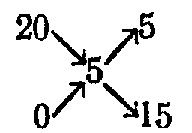 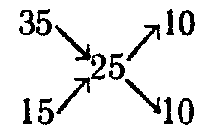 Приготування розчинів лугів
Розрахунок кількості лугів, необхідної для приготування розчинів тієї чи іншої концентрації, проводять також, як було описано для розчинів солей. 
Тверді луги, особливо не дуже гарно очищені, містять багато домішок. Через це рекомендується відміряти луги на 2-3% більше розрахованої кількості.

Зважену на технохімічних терезах кількість лугу вміщують у велику фарфорову чашку або хімічний стакан. 
У посуд наливають таку кількість води, щоб розчин мав концентрацію 35-40%. Потім розчин залишають стояти до охолодження та випадання осаду. 
Осад може містити домішки (в основному карбонати), які не розчиняються в концентрованих розчинах лугів. Потім додають необхідну кількість води.
Розчин лугів не завжди вдається приготувати даної концентрації. Після приготування розчину необхідно визначити його густину за допомогою ареометру та за таблицею знайти відсоткову кількість лугів.
23
24
Приготування розчинів кислот
Найчастіше у лабораторіях використовують HCl, H2SO4, CH3COOH, HNO3 кислоти. 

Технічні кислоти мають багато домішок, при цьому для аналітичних робіт використовують тільки чисті кислоти. 

Розрахунки для приготування розчинів кислот інші, ніж при приготуванні розчинів солей та лугів, так як розчини кислот не є 100%-ми та містять воду. 

Крім того, потрібну кількість кислот не відмірюють мірним циліндром.

Для приготування розчинів кислот необхідно зробити розрахунки, наприклад, враховувати густину %-их розчинів кислот, за табличними даними.
Приклад 1
Необхідно приготувати 1 л 5%-ого розчину хлоридної кислоти, густина якої 1,19 г/см3.
 
Розв’язання 
За довідником шукають, що густина 5%-ого розчину HCl при 15 0С дорівнює 1,024 г/см3. 
Тобто, 1000 ∙ 1,024 = 1024 г розчину HCl. 
2. Необхідно розрахувати кількість хлоридної кислоти (HCl) згідно пропорції:
100 г розчину – 5 г HCl
1024 г розчину – х г HCl
х = 5 ∙ 1024 / 100 = 51,2 г HCl
3. Кислота з густиною 1,024 г/см3 містить 37,28% HCl (за даними довідника). Необхідно розрахувати кількість цієї хлоридної кислоти (HCl) згідно пропорції:
100 г розчину – 37,28 г HCl 
х1 г розчину – 51,2 г HCl 
х1 = 100 ∙ 51,2 / 37,28 = 137,5 г HCl 
Масу хлоридної кислоти (HCl) необхідно перерахувати на її об’єм.
V = m / ρ
V = 137,5 / 1,19 = 115,5 мл HCl з густиною 1,19 г/см3. 
Відміряють 116 мл розчину хлоридної кислоти і доводять об’єм до 1 л.
25
 Аналогічно розбавляють сульфатну кислоту. При розбавлянні її слід пам’ятати, що необхідно приливати кислоту до води, а не навпаки.
26
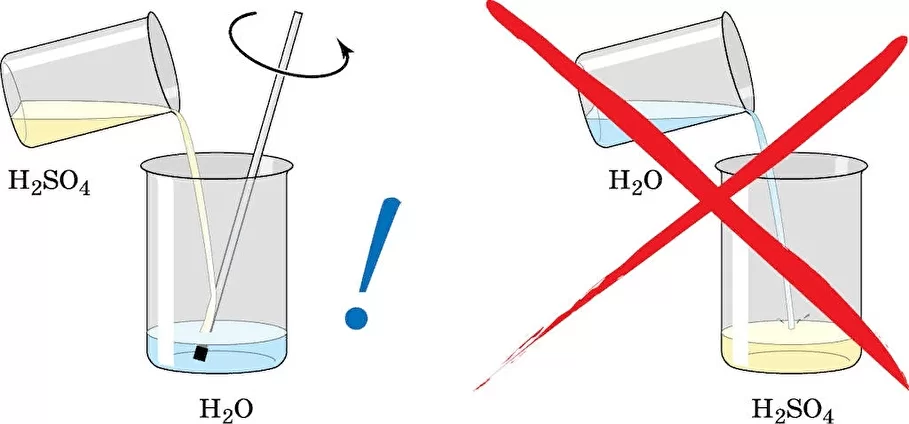 Часто використовують розчини кислот, концентрація яких виражена 1 : х, де х – ціле число, яке показує, скільки об’єму води необхідно взяти на один об’єм концентрованої кислоти. 

Наприклад, розчин кислоти 1 : 5 означає, що при приготуванні розчину змішали 5 об’ємів води з 1 об’ємом концентрованої кислоти.
27
Техніка приготування і зберігання точних розчинів
Концентрацію точних розчинів виражають у вигляді молярної, нормальної концентрації або титром;
використовують при аналітичних роботах.

Титр розчину – концентрація розчину, яка виражається в кількості грамів розчиненої речовини в 1 мл розчину.
Точні розчини можна приготувати способом за точно взятою наважкою.

Таким способом можна готовити розчини багатьох солей, деяких твердих кристалічних кислот. 
Деякі солі готувати таким способом не можна.
Речовина, з якої буде виготовлятися точний розчин, 
повинна бути дуже чистою, практично не містити домішок. 
Склад її повинен точно відповідати формулі. 
Речовина не повинна бути гігроскопічною або швидко втрачати на повітрі кристалізаційну воду. Вона повинна бути стійкою у водному розчині. 
Якщо речовина не задовольняє цим потребам, приготувати з неї розчин за точно заданою концентрацією і за точно взятою наважкою неможливо.
Для приготування розчину діють таким чином. 

Мірну колбу миють хромовою сумішшю, багато разів промивають проточною водою з-під крану, а потім 3-4 рази дистильованою водою. 

На аналітичних терезах зважують на годинниковому склі або у склянному бюксі розраховану наважку речовини, 
яка підлягає розчиненню і висипають її у мірну колбу через суху лійку. 

Пересипати треба обережно, щоб не розсипати повз колби ні однієї крупинки. Залишки з годинникового скла або з бюкса дуже гарно промивають. 

Потім вимивають внутрішні стінки лійки та зовнішню частину трубки, злегка піднімаючи її. Необхідно спостерігати за тим, щоб уся кількість води, використана для промивання скла або бюкса, а також лійки, займала не більше половини колби. 

Колбу закривають пробкою та обережним рухом (колбу не перевертають) перемішують вміст до тих пір, доки наважка повністю не розчиниться і доводять до мітки в мірній колбі водою.
28
29
Приготовлені розчини не зберігають у мірних колбах. 


Їх переливають у хімічний посуд та щільно закривають пробкою. 


Якщо точний розчин треба перелити в бутель, діють наступним методом. 

Бутель, в який будуть переливати розчин вимивають, промивають дистильованою водою, висушують. 

На кожному бутилі повинна бути етикетка з підписом речовини.
30
Приготування розчинів з фіксаналів
 
Для швидкого приготування розчинів точної концентрації зручно застосовувати заздалегідь приготовлені фіксанали (запаяні скляні ампули з точно відміряною кількістю реактиву, необхідного для приготування 1 л 0,1 н або 0,05 н розчину). 

Випускають наступні фіксанали: H2SO4; HCl; NaOH; KOH; Na2CO3; NaHCO3; NaCl; KCl; Na2C2O4; H2C2O4; K2Cr2O7; K2CrO4; Na2S2O3; KMnO4; AgNO3; NH4SCN; KSCN; NaSCN; K2C2O4; (NH4)2C2O4; I2; Na2B4O7; BaCl2. 

Із фіксаналів можна готовити також розчини солей та лугів. 
Необхідно пам’ятати, що фіксанали, які містять луги, придатні протягом певного часу.

Для розкривання ампул з фіксанали додаються спеціальні бойки (рис. 1).
Інформацію про об’єм і концентрації розчину, який одержують з однієї ампули фіксанала наводиться на етикетці.

Для отримання розчину за допомогою фіксанала вміст ампули необхідно кількісно перенести в мірну колбу (рис. 1).
31
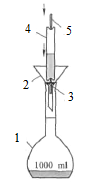 Рисунок 1 – Приготування розчинів точної концентрації:

1 – мірна колба;

2 – воронка;

3 – нижній бойок;

4 – ампула з фіксаналом;

5 – верхній бойок
Для приготування розчинів точної концентрації, за допомогою фіксаналу необхідно:

1. У мірну колбу (1) об’ємом 1 л наливають невелику кількість води. У чисто вимиту мірну колбу вставляють воронку (2), ретельно вимиту і сполоснуту дистильованою водою (якщо в ампулі міститься не розчин, а суха речовина, то воронка повинна бути сухою). 

2. У воронку вставляють спеціальний скляний бойок (4) (зазвичай додається до коробки з фіксаналами), сполоснутий дистильованою водою.

3. Ампулу (4) протирають спиртом, щоб видалити напис, і обмивають дистильованою водою. Потім її вставляють у воронку (2) так, щоб вона своїм тонким, втягнутим всередину дном торкалася бойка, підводять її та злегка ударяють об кінець бойка (3). 
Вміст ампули потрапляє через воронку в колбу. Збоку в ампулі 
є поглиблення, в якому пробивають отвір скляною паличкою із загостреним кінцем (верхній бойок) (5). Через цей отвір обмивають дистильованою водою, з промивалки стінки ампули. Промивати потрібно багато раз маленькими порціями. Після цього ополіскують стінки ампули ззовні і ампулу викидають.
32
33
4. Ополіскують воронку і бойок; потім піднімають воронку і обмивають зовнішню частину трубки воронки. 

5. Обмивають верхню частину шийки мірної колби. Проводячи всі ці операції з промивання, стежать, щоб кількість води в мірній колбі до кінця всіх операцій не перевищила 2/3 об’єму колби. 

6. Обережно обертальним рухом перемішують вміст колби.

7. Дистильованою водою, доводять вміст колби до мітки так, як це було описано вище і перемішують вміст колби 12-15 разів.
34
ДЯКУЮ ЗА УВАГУ!